Points for Prayer
Production of Literature
Pray for the smooth running of the machines, and for wisdom for staff as they run, maintain and repair them
Praise God for His protection of the staff, and pray for their safety as they continue to operate machinery and equipment 
Pray that the work of Revival Movement would grow and abound, so that we can better meet the enormous demands for Gospel literature
Points for Prayer
Overseas Depots
Thank the Lord for His continued blessing on Sueli and Daniel working in our depot in Brazil, and pray that through the literature distributed there many lives would be transformed.
Pray for our depot in Nigeria, and for wisdom for Chris as he co-ordinates the distribution there.
Pray that God would open up further doors for growth in nations where the demand for Gospel literature is high
Points for Prayer
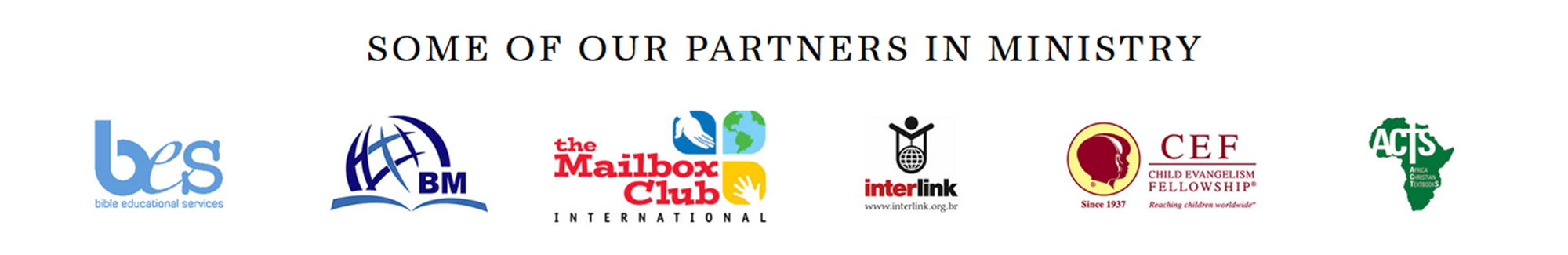 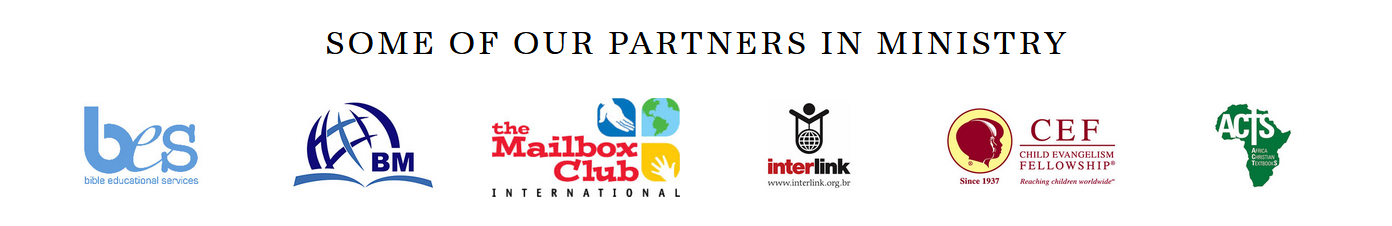 Partners
Thank God for the many partners we have in the Gospel, including BES, CEF, Every Home for Christ and The Mailbox Club. Pray for salvation in many lives through the work of these organisations.
Pray that the Lord would strengthen our partnerships with others, and lead us into new and exciting partnerships for His glory.
Pray for the churches, missionaries, evangelists and ordinary Christians who distribute our literature that they would see a fruitful harvest for their labour in the Lord.
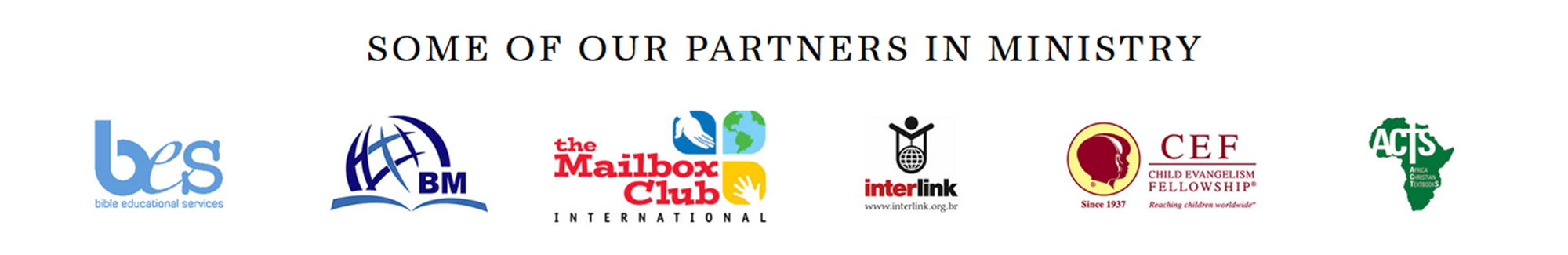 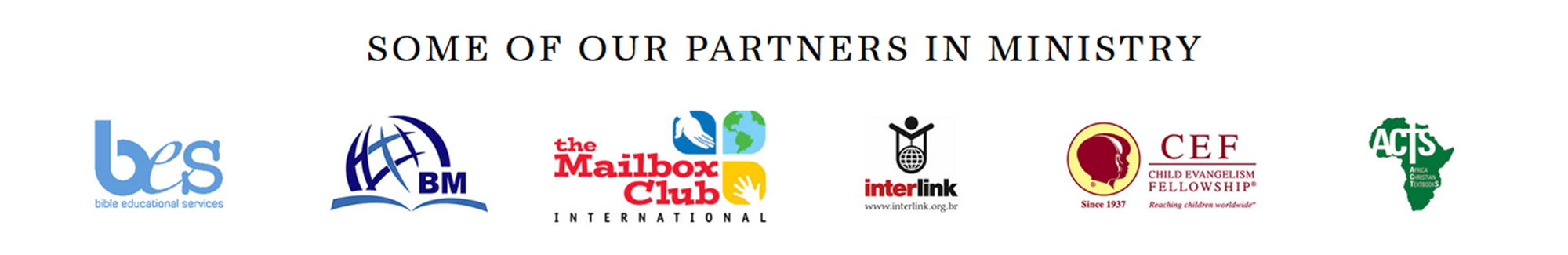 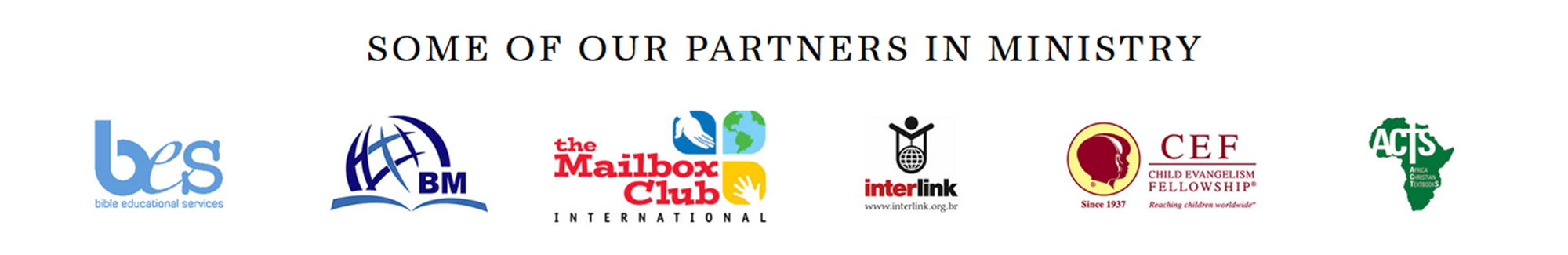 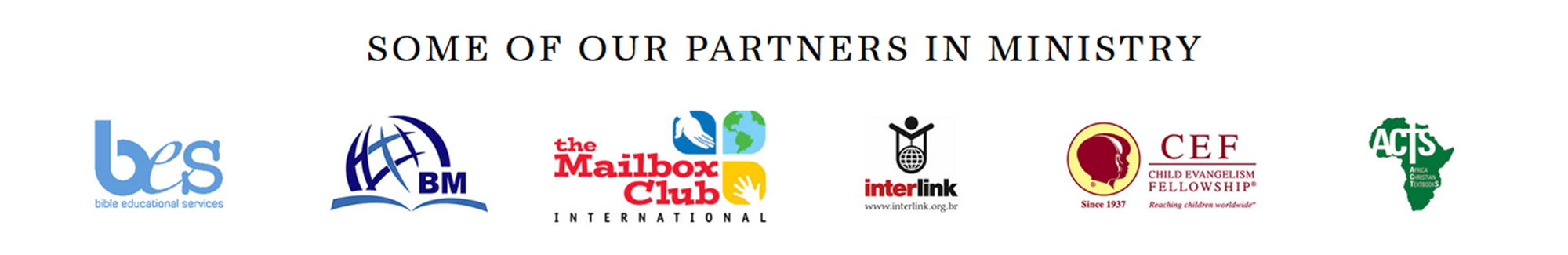 Points for Prayer
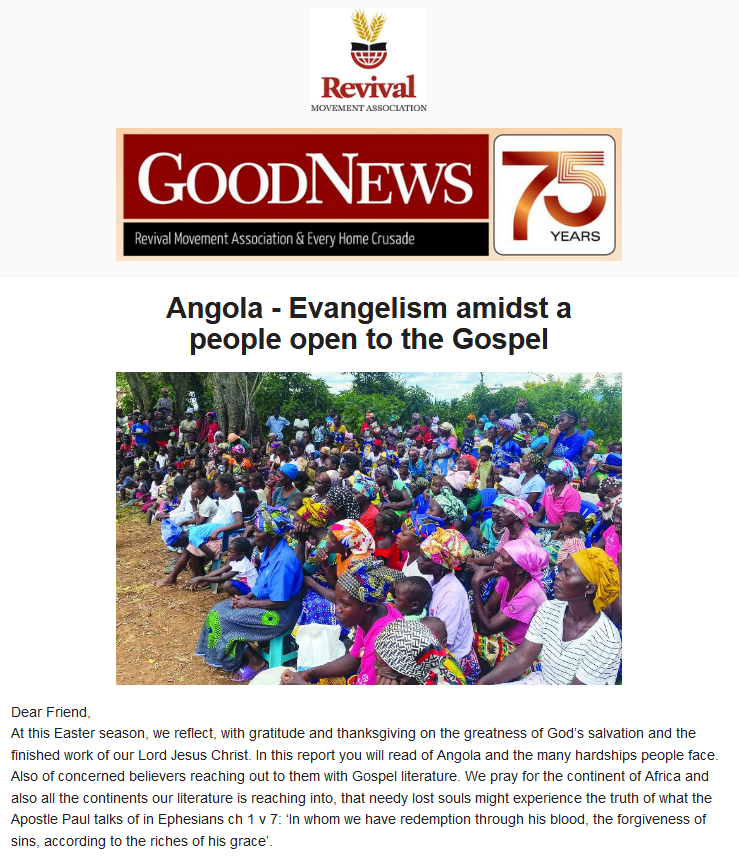 Leadership & Supporters
Pray for the leadership of Revival Movement that God would lead, direct and guide in all of their discussions and decisions
Praise the Lord for how He has faithfully provided for the work for 75 years now, and give thanks for the interest, prayers and financial support of God’s people toward the work
Pray for the Lord to meet each supporter of the work at their point of need, according to His great mercy and grace.
Points for Prayer
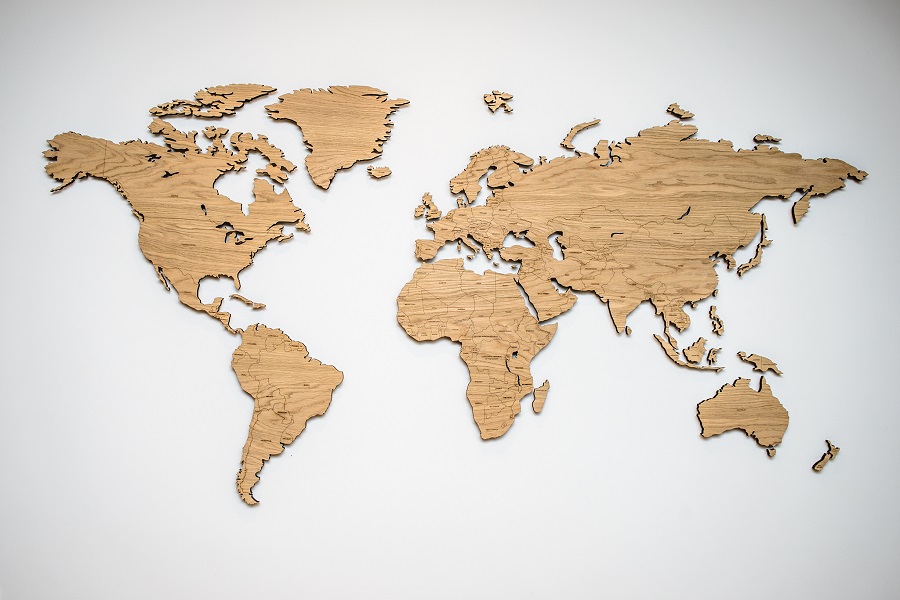 Literature & Translation
Praise God for the many people who have contributed toward the translation and design of our publications, and pray that we would be able to print literature in a growing number of languages
Pray that in new and existing literature, the Gospel message would faithfully and clearly presented
Thank the Lord for opening doors into restricted countries for Gospel literature and pray that opportunities would increase